Министерство Инвестиций, промышленности и торговли Республики Узбекистан
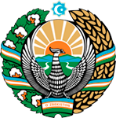 Производство медицинских изделий
Обзор проекта
Бизнес-модель: производственный объект с производственной мощностью 550-600 тыс. единиц глюкометров, тонометров, термометров, пульсоксиметров и компрессорных ингаляторов в год.
Financing
90 млн долларов США
Цель проекта
Развитие завода по производству медицинских изделий
Производственный процесс для производства медицинских изделий
Стимулы
Инфраструктура за счет государства* (стоимость проекта более 15 млн. долл. США)

Налоговые льготы в СЭЗ: земля, имущество, вода, корпоративный подоходный налог 
(при инвестициях свыше 3 млн долларов)
Контроль качества
Проектирование и инжиниринг
Производство и проверка
Исследования и разработки
Описание проекта
Внутренний рынок
Существующие 5 соседних рынков
Рынки России, Европы, Ближнего Востока
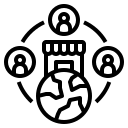 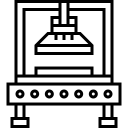 6 производственных линий
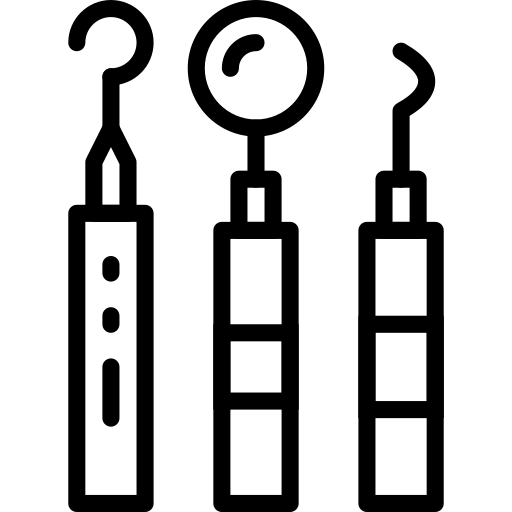 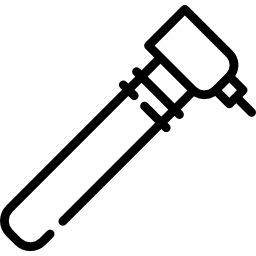 Возможность производства различных медицинских изделий
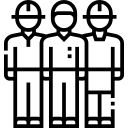 ~350 сотрудников
Объем производства и торговли медицинскими изделиями (2024 г.)
Инфраструктура
Газ 1 2 цента/м³
Электричество 7 центов/кВтч
Вода 20 центов/м³
Импорт
Потребление
Потребление (ЦA)
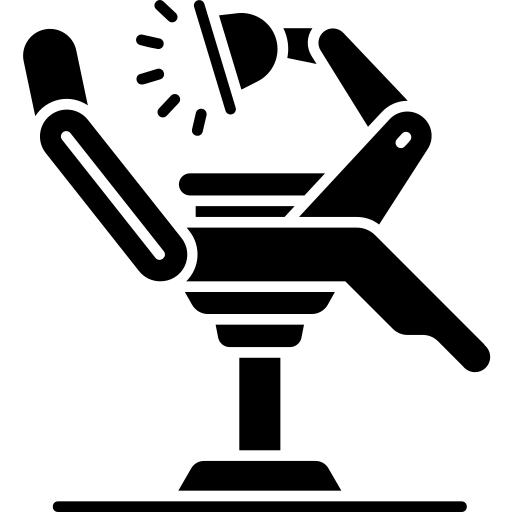 167 тыс. шт.
167 тыс. шт.
500 тыс. шт.
Министерство Инвестиций, промышленности и торговли Республики Узбекистан
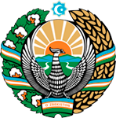 Приглашаем инвестировать в производство медицинских изделий в Узбекистане
Торговые соглашения
Project overview
Конкуренция: Узбекистан предлагает высококонкурентную структуру операционных затрат на производство готовой продукции на международном уровне
Соглашение GSP+ позволяет экспортировать в ЕС по сниженным или нулевым тарифам 6 200 наименований товаров.
Соглашение о свободной торговле СНГ создает более интегрированный и открытый рынок со странами СНГ.
Средняя заработная плата,тыс. долл. в месяц
Средняя стоимость электроэнергии,центов за м3
Импорт медицинских приборов в Узбекистан, млн долл.
Топ-7 экспортеров медицинских изделий, млрд долларов
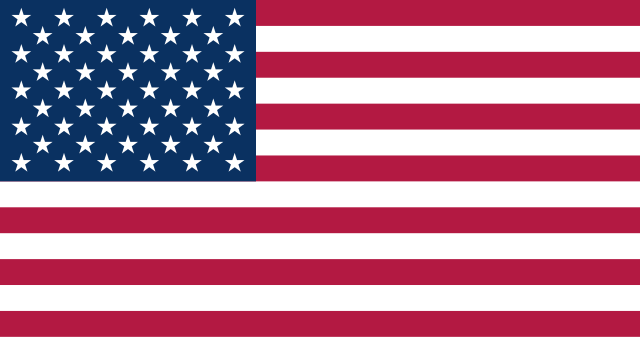 Локация
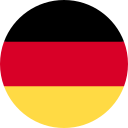 Ташкентская область
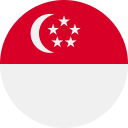 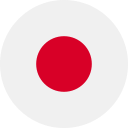 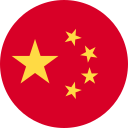 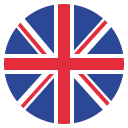 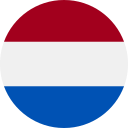 Узбекистан
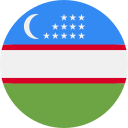 Наличие рабочей силы в медицинской промышленности
Местные производители медицинских приборов могут получить следующие преимущества:
- Растет число больниц и спрос на медицинские приборы
- Наличие квалифицированной и неквалифицированной рабочей силы
- Развитие существующей инфраструктуры и распределительных сетей
- Развитие инфраструктуры за счет государства
- Стимулы: Свободные экономические зоны предлагают налоговые льготы на землю, корпоративный подоходный налог, воду.
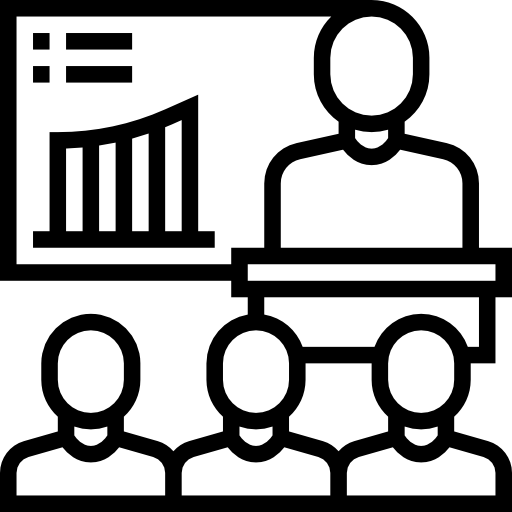 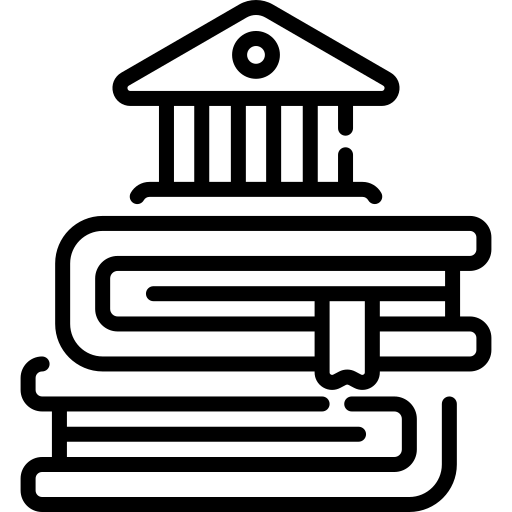 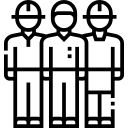 Министерство Инвестиций, промышленности и торговли Республики Узбекистан
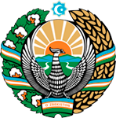 О стратегическом международном логистическом коридоре
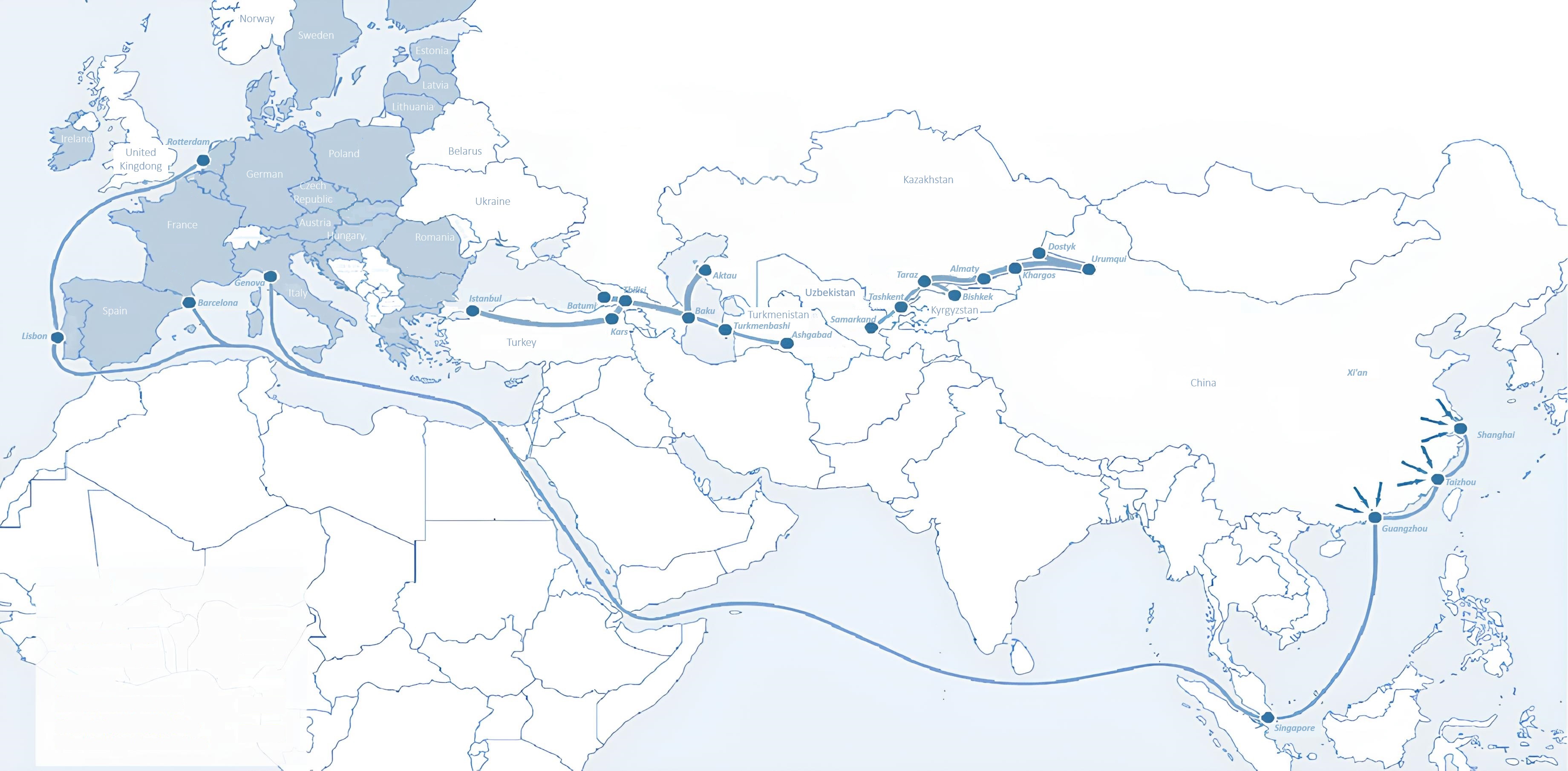 Sankt-Peterburg
Tallin
Latvia
Riga
Moscow
Klaipeda
Hamburg
Minsk
Berlin
Brest
Povorina
Kyiv
Essen
Lviv
Kandiagash
Paris
Volgograd
Chop
Aktogay
Ulan-Bator
Saksaulskaya
Astraxan
Beyney
Bayangal-Mangal
Osh
Kashgar
Malatya
Mersin
Mazar-i-Sharif
Saraxa
Xirat
Afghanistan
Peshavar
Iran
Pakistan
Bandar-e-Abbas
Chakhbahar
Karachi
Отличное воздушное сообщение с Ташкентом и другими аэропортами Узбекистана и мира
Министерство Инвестиций, промышленности и торговли Республики Узбекистан
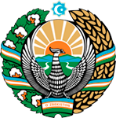 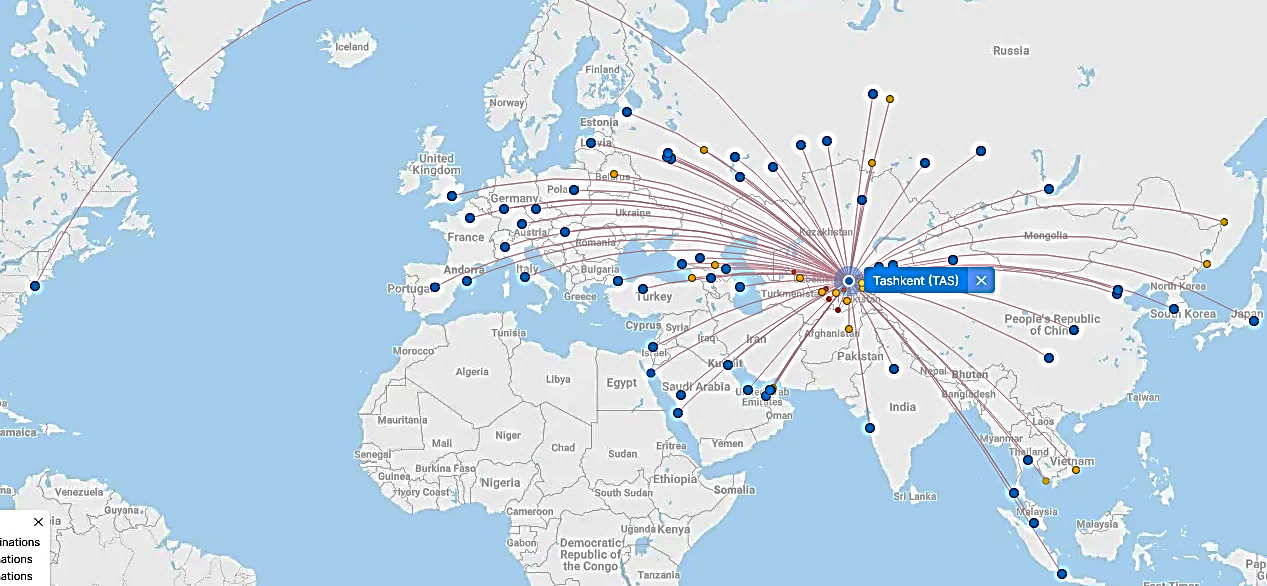 New York
Безвизовый режим для туристов из 90 стран

Разнообразный выбор из 59 перевозчиков в аэропорту Узбекистана

11 аэропортов по всей стране, основные аэропорты — Ташкент, Самарканд и Бухара